Residential Septic System Repair & Replacement Program
Heather Nielsen
Conservation Investments Coordinator
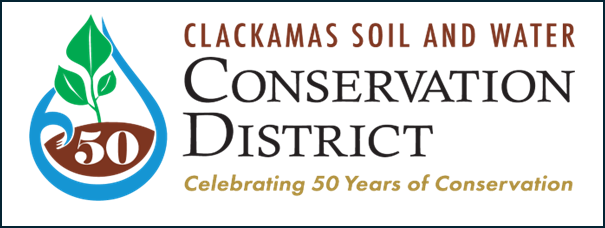 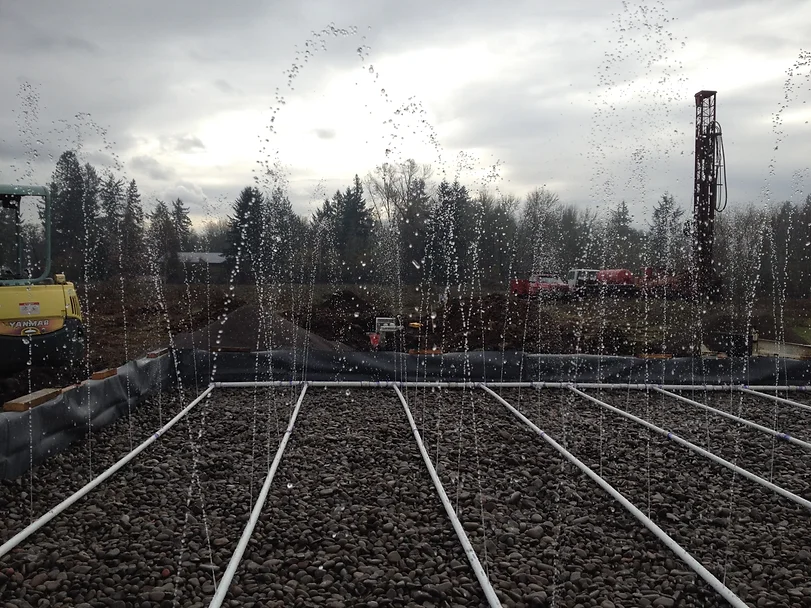 Serves the public by improving water quality and health conditions. 
Helps homeowners invest in conservation.
Projects get done sooner. 
Both the public and homeowners benefit.
Why did Clackamas SWCD set up a Loan Program
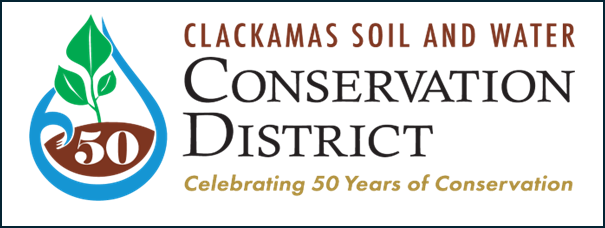 [Speaker Notes: Talk about source funding up here]
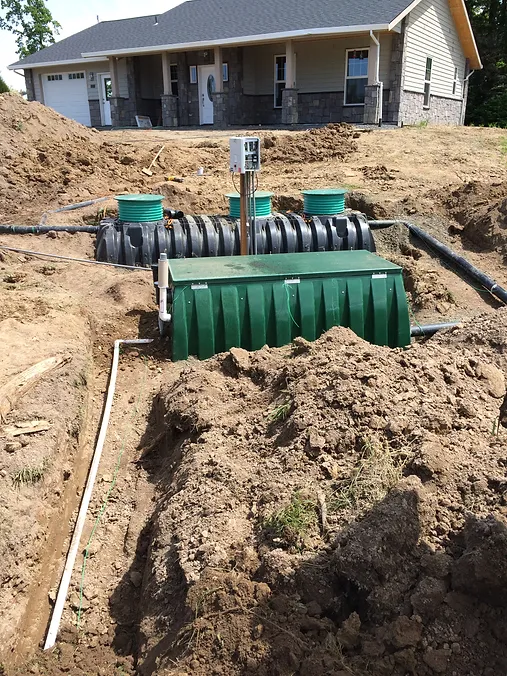 First loan in 2008 for water quality improvement projects.
Expanded in 2016 by adding septic repair.
Septic repair started in the Clackamas River Basin, quickly expanded. 
Now serves all of Clackamas County and septic repair loans are the primary use of the CWSRF loan.
CSWCD and CWSRF
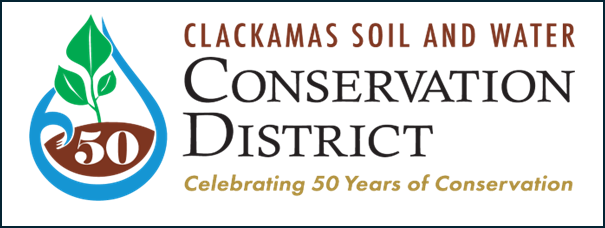 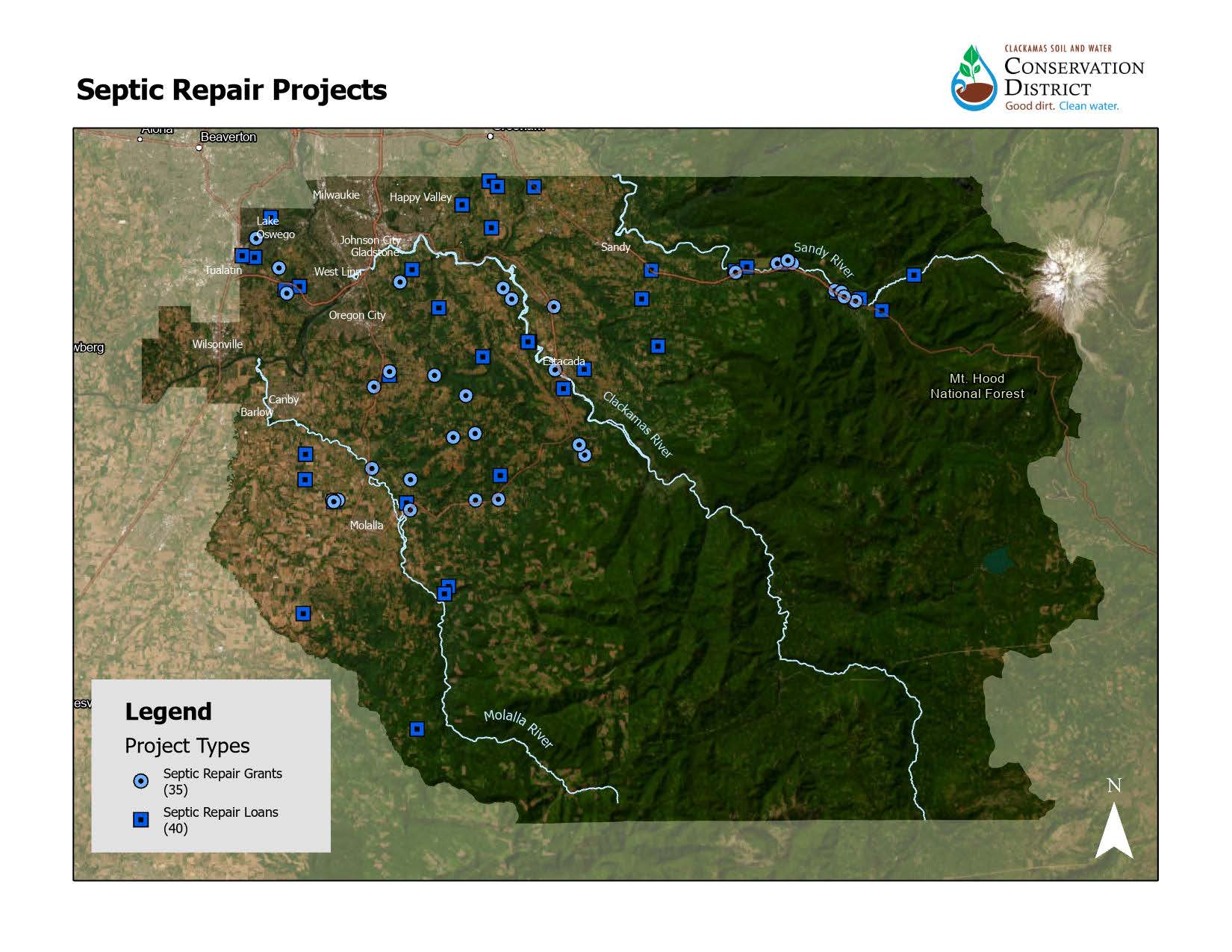 Septic System Basics
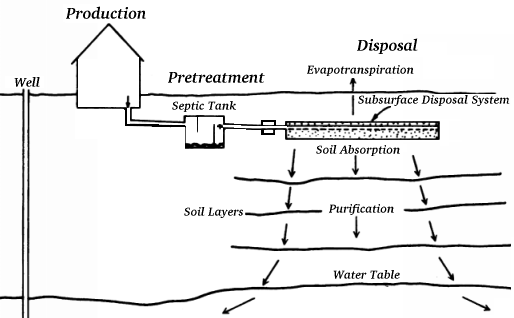 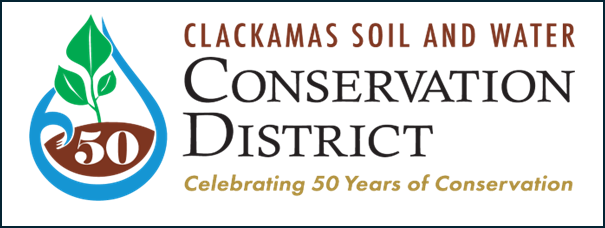 Septic Tank
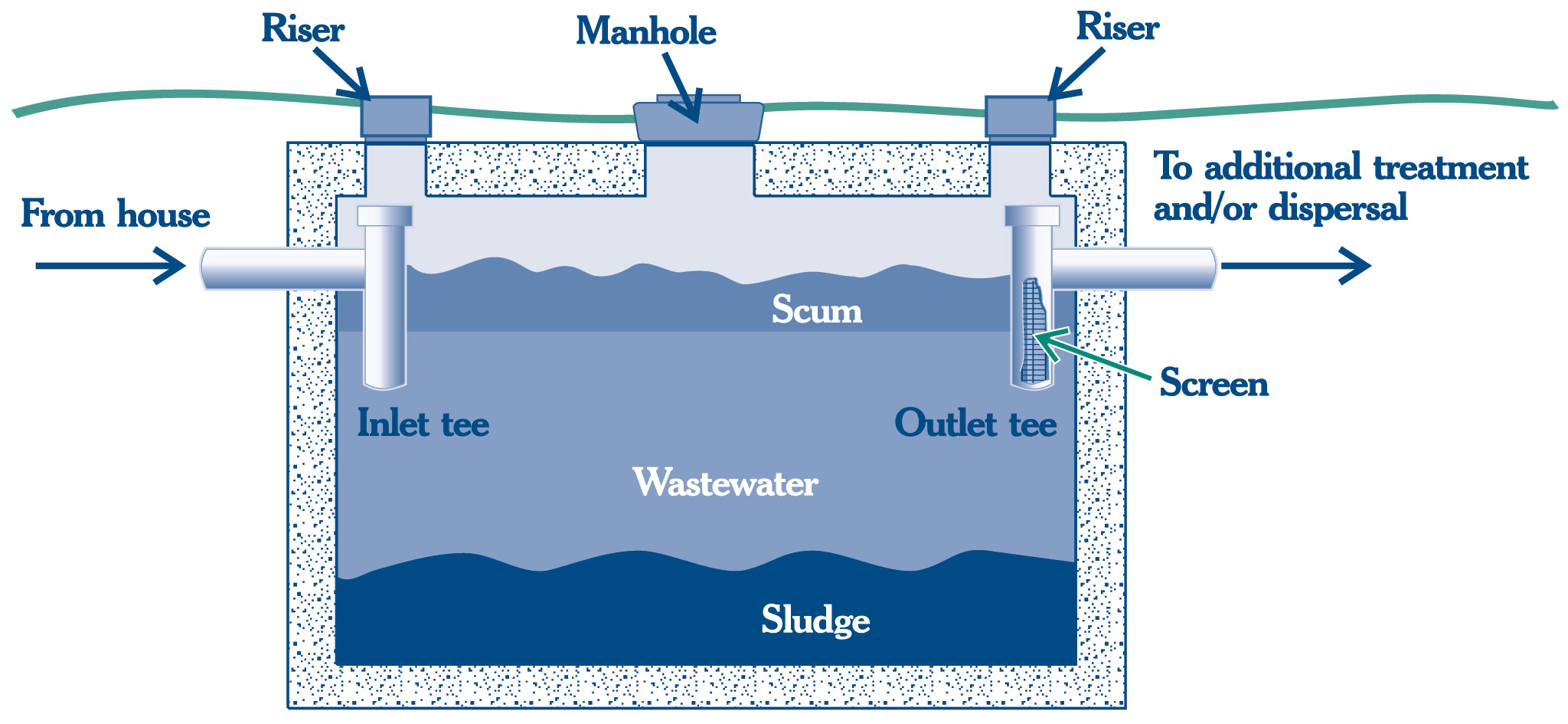 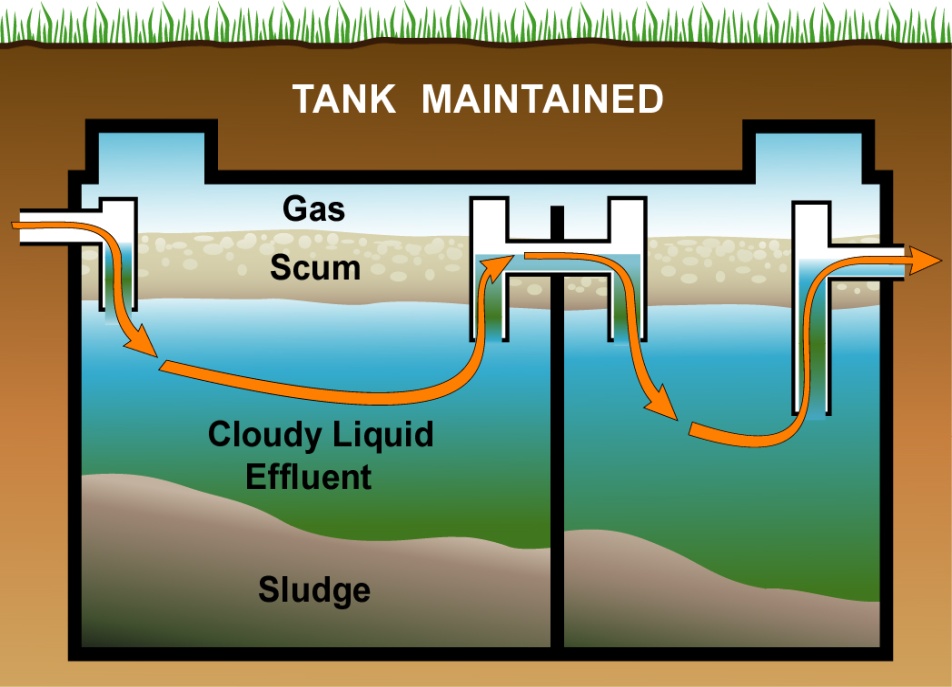 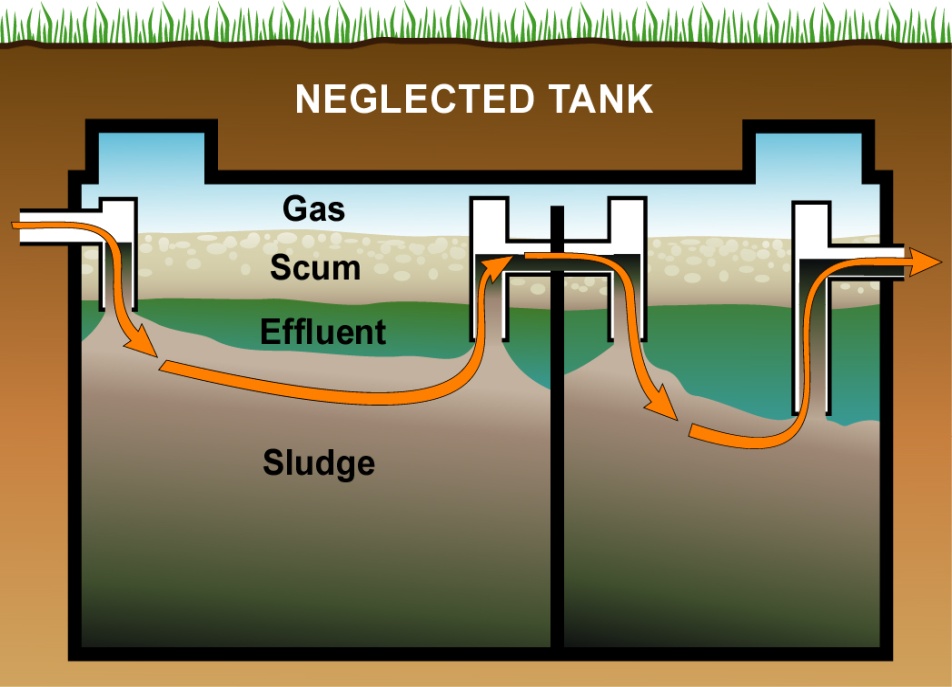 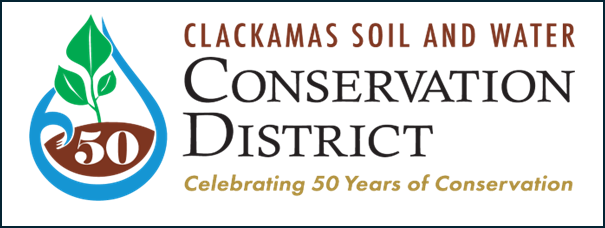 Drainfield
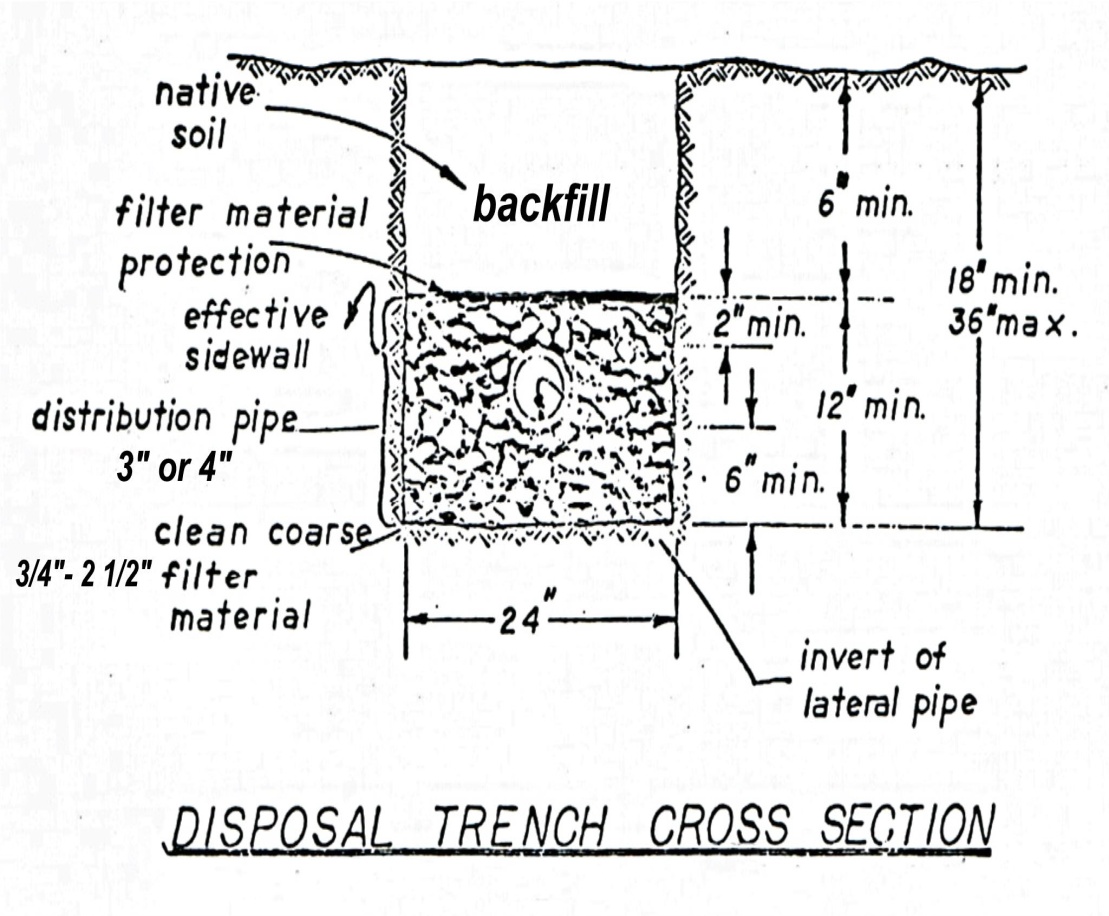 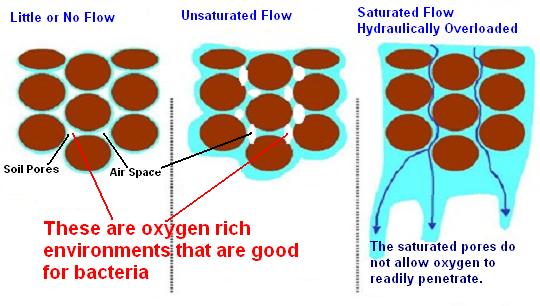 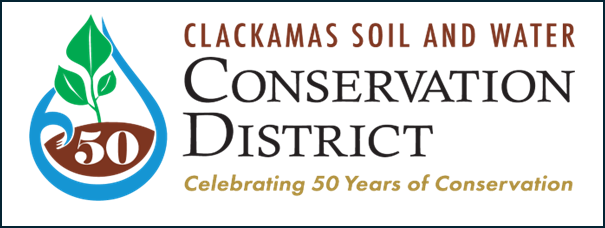 Contaminants of Concern in Sewage
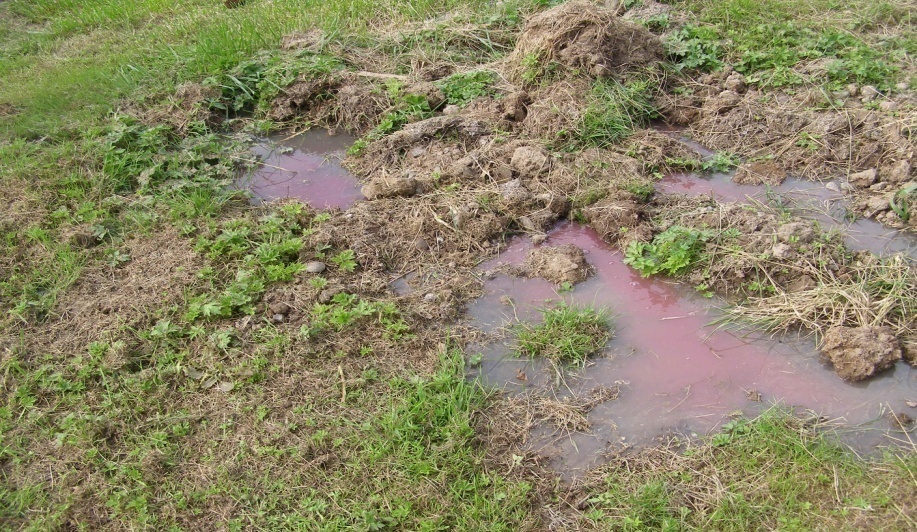 Pathogens-bacteria & viruses
Nutrients-Nitrogen & Phosphorous
Nitrate is of particular concern for water quality
Residual chemicals/toxics/pharmaceuticals
Whatever goes down the drain becomes sewage
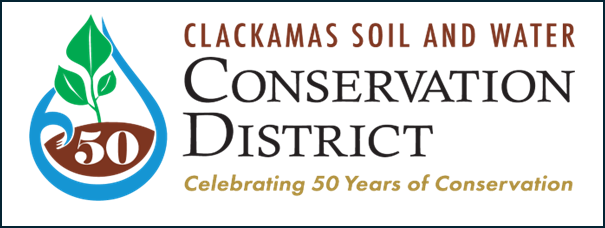 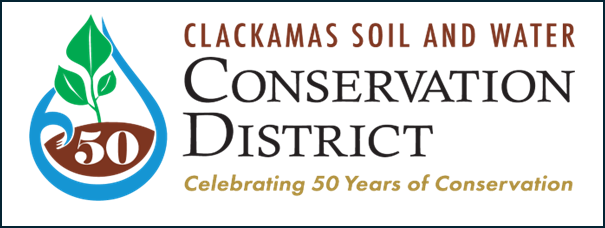 Protect your investment
New systems cost $8,000 - $50,000
Septic systems have life spans
Regular O & M can extend the life
Protect your health and that of the environment
Sewage contains numerous disease causing organisms
Animals can carry and spread these organisms
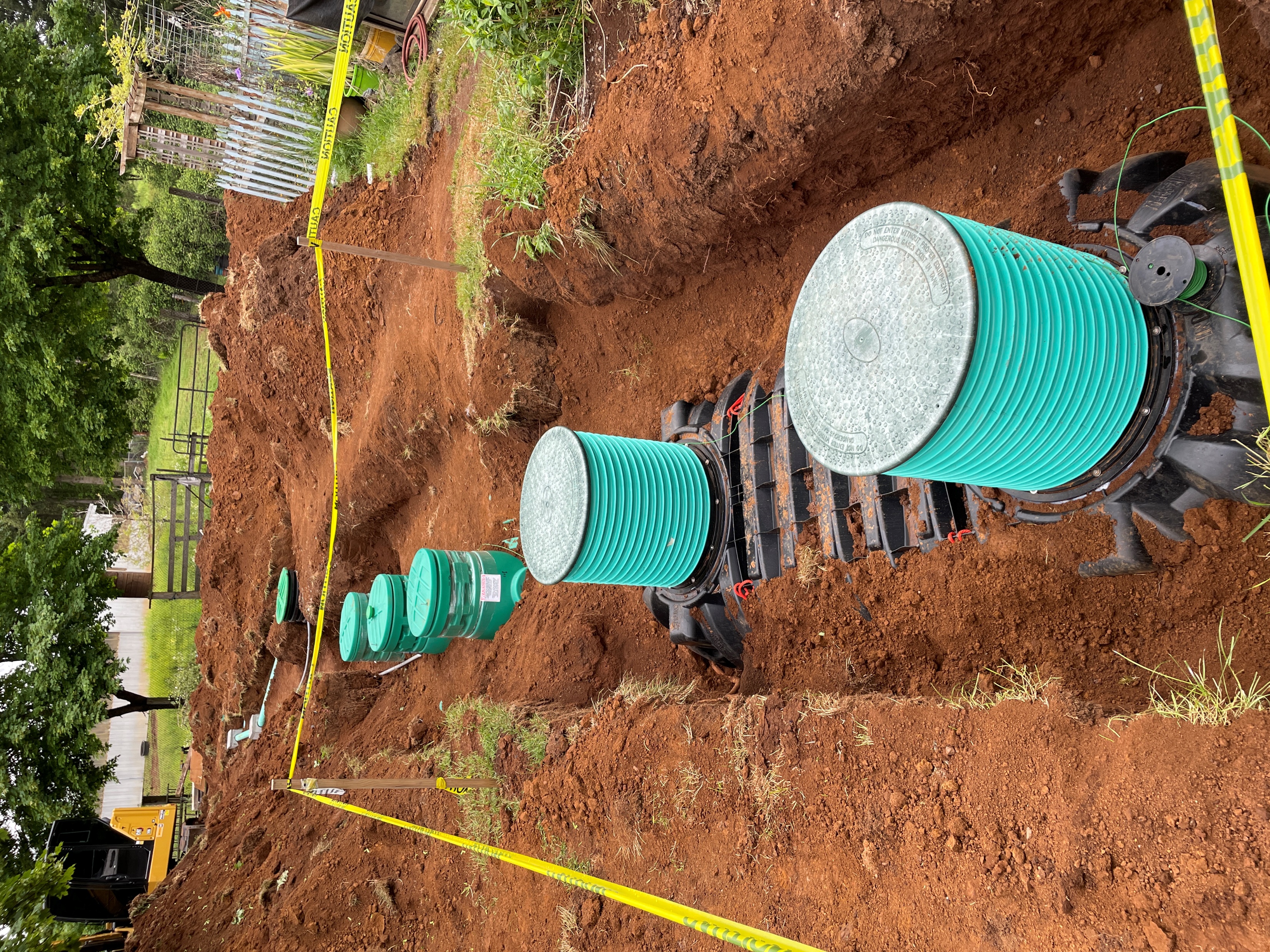 The Importance of Septic System Operations and Maintenance
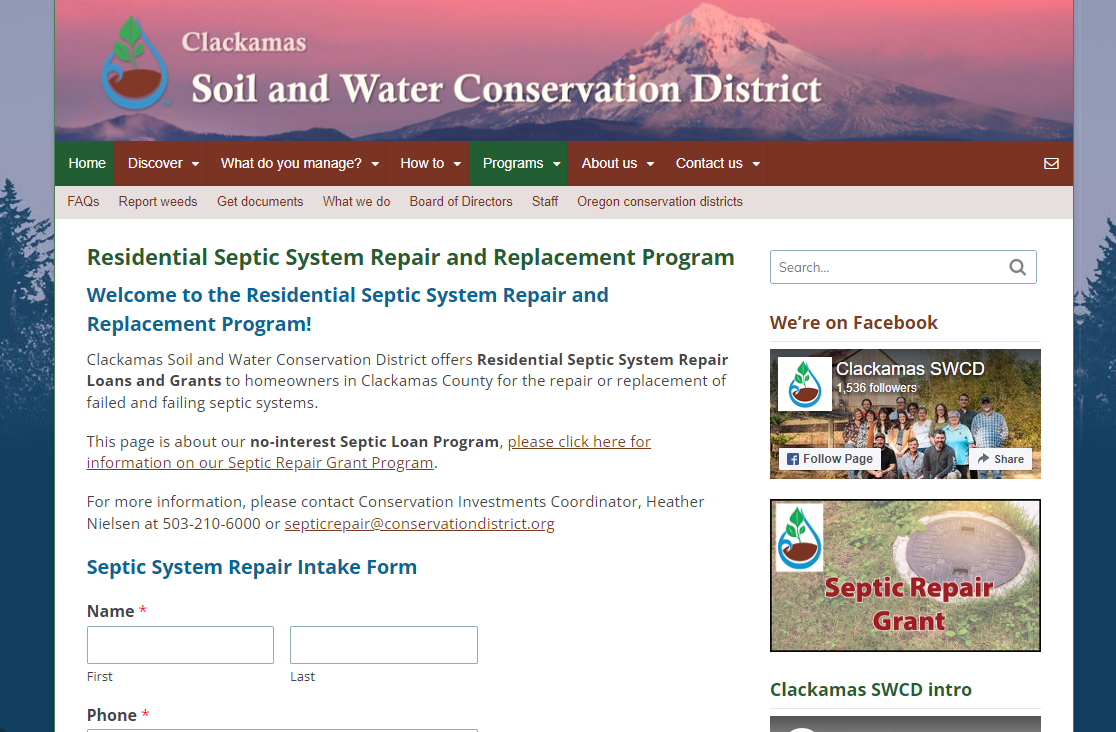 Application
Grant/Loan Agreement
Completed Permit
Lien / UCC Filing (loans only)
Payment to Contractor
Reporting to DEQ
Draw down of Funds from DEQ
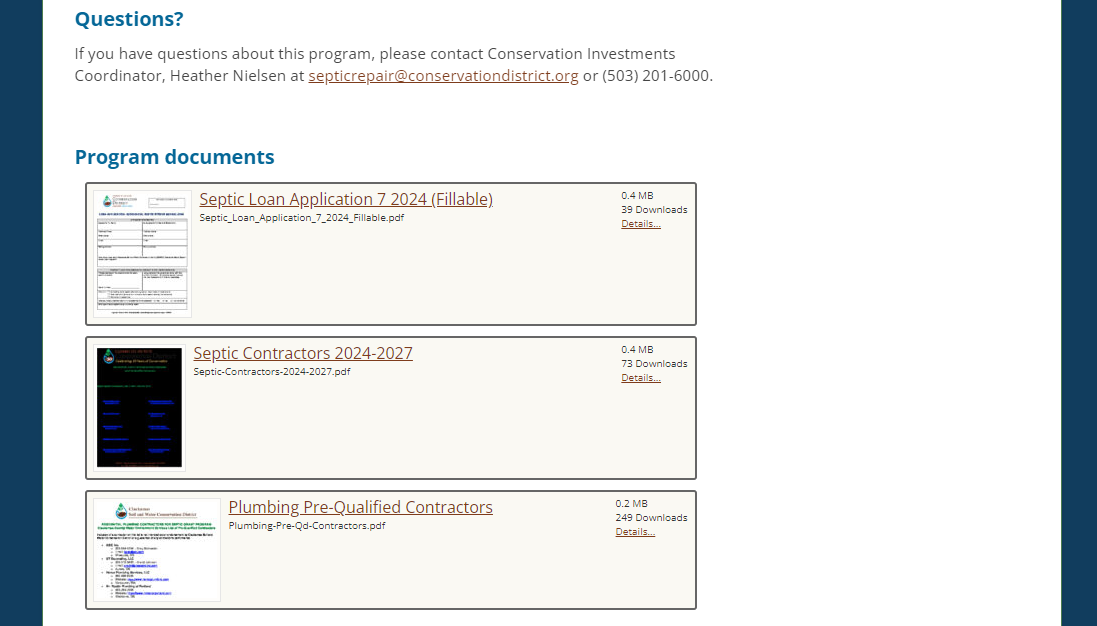 CSWCD’s Internal Process
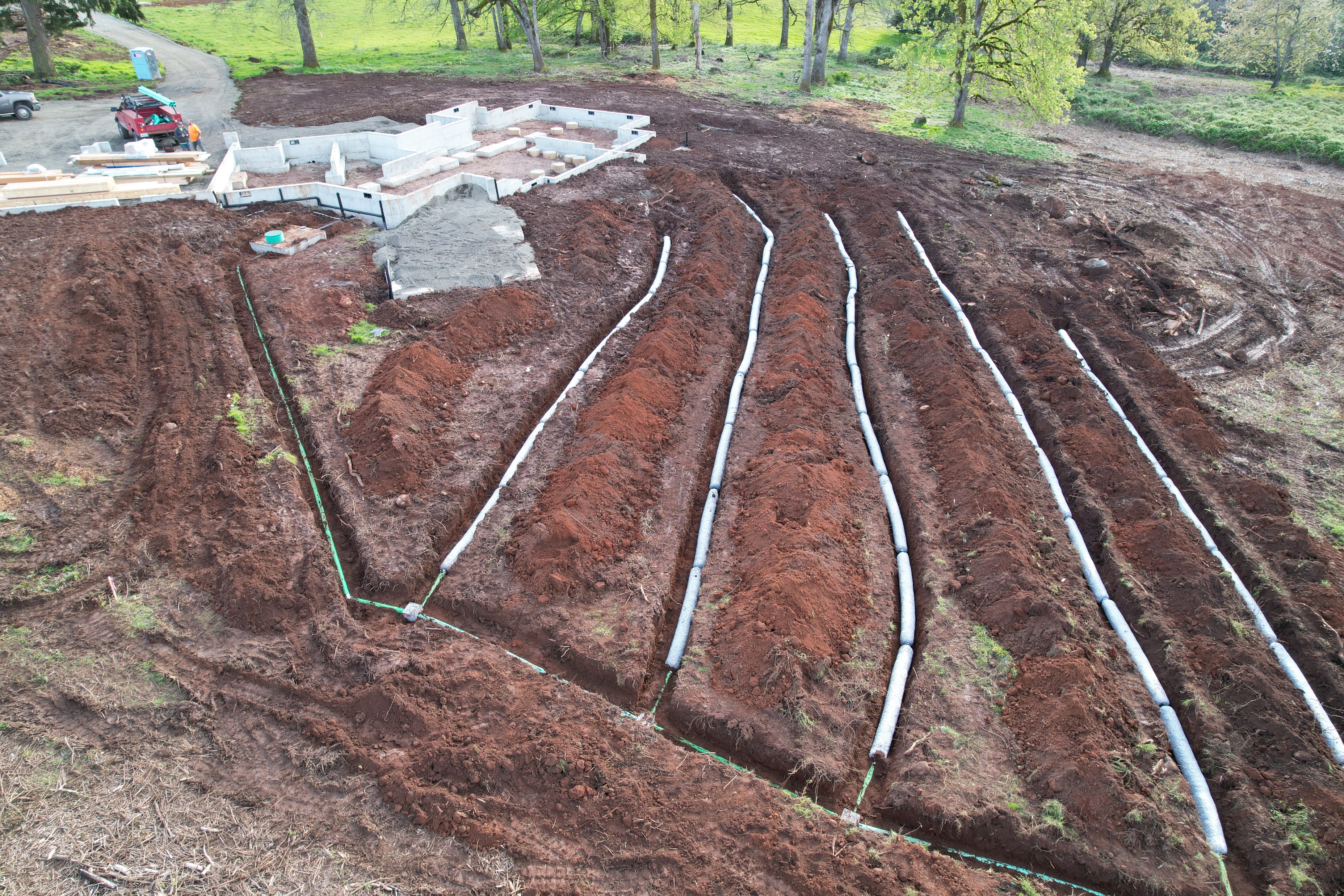 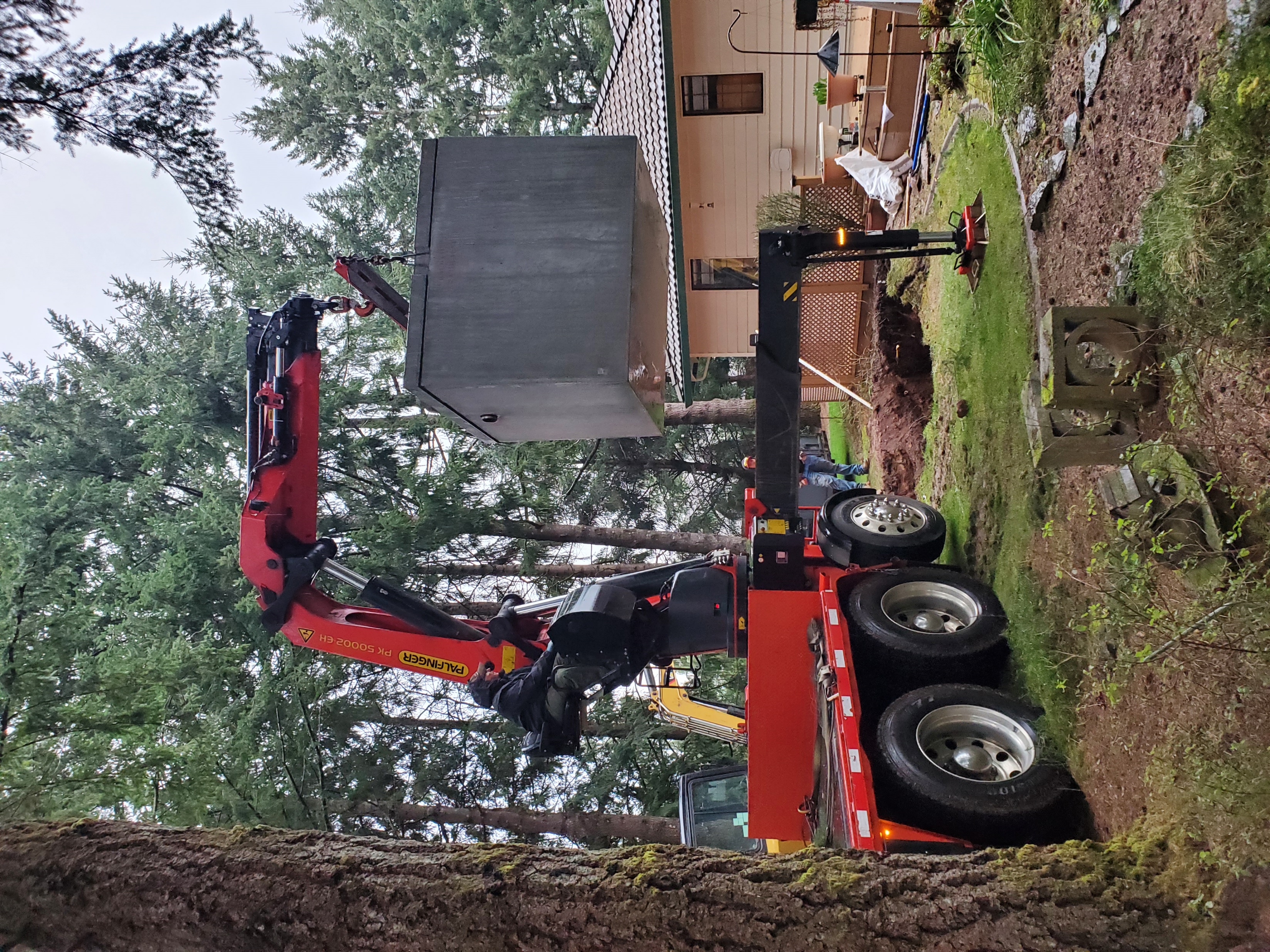 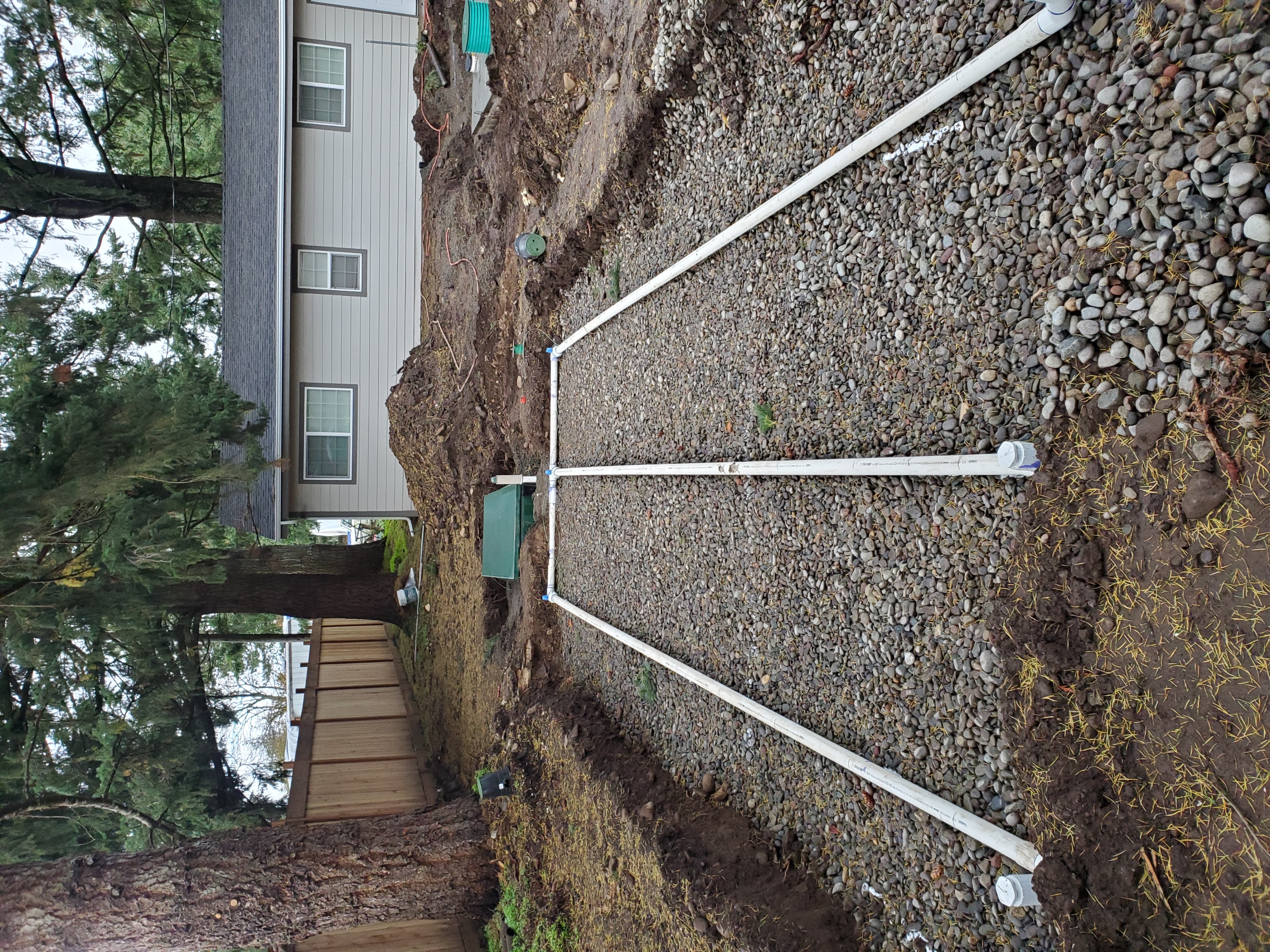 installation
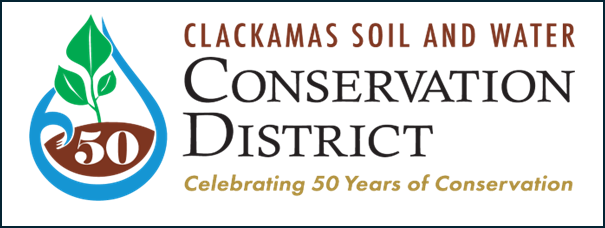 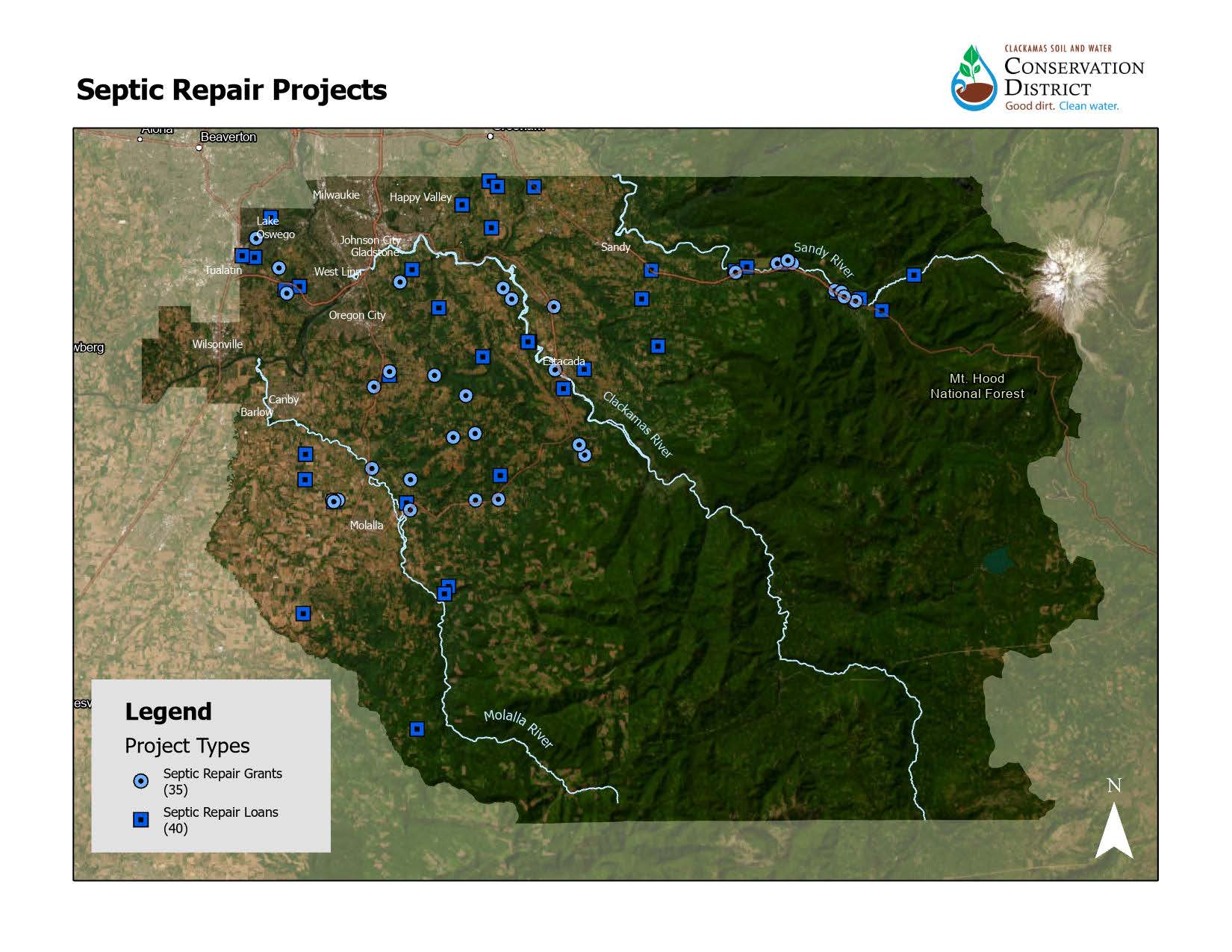 Quarterly Reporting
Annual Reporting

Reporting Needed
Award Amount
Location
Date of Project Completion
Contractor Bid and Invoices
Project Accounting Report
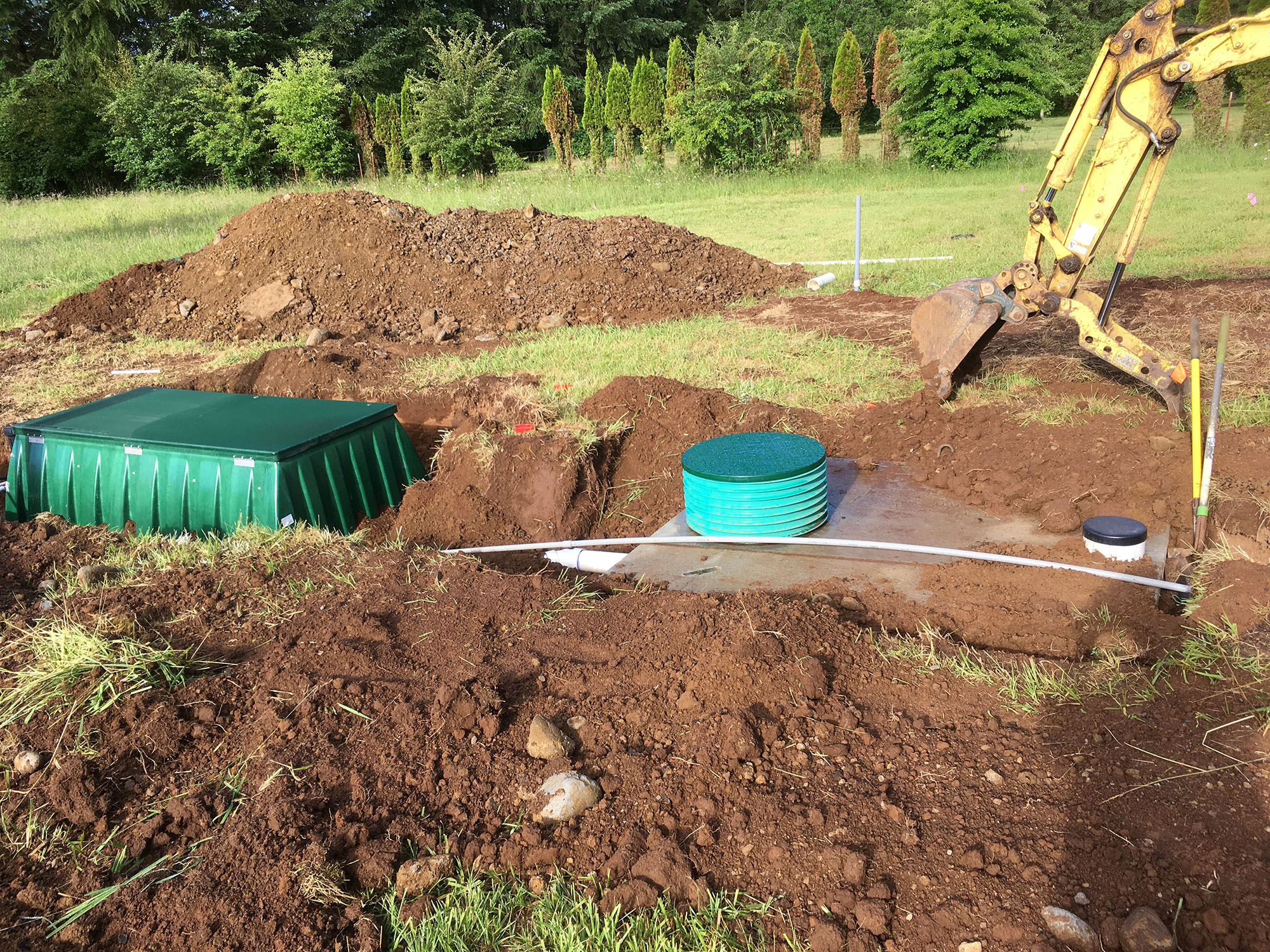 CSWCD’s Required Reporting
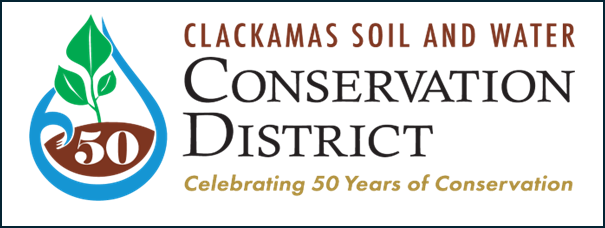 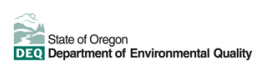 The DEQ Onsite Financial Aid Program supports programs to improve public health and water quality by providing grants and low-cost loans to address failing septic systems. 
OSFAP utilized $15 million in federal American Rescue Plan Act funds that the 2021 Oregon legislature allocated to DEQ. The legislature also prioritized the use of these funds for 2020 wildfire recovery.
9 organizations across the State received funding
4 Wildfire specific 
5 General Septic Repair
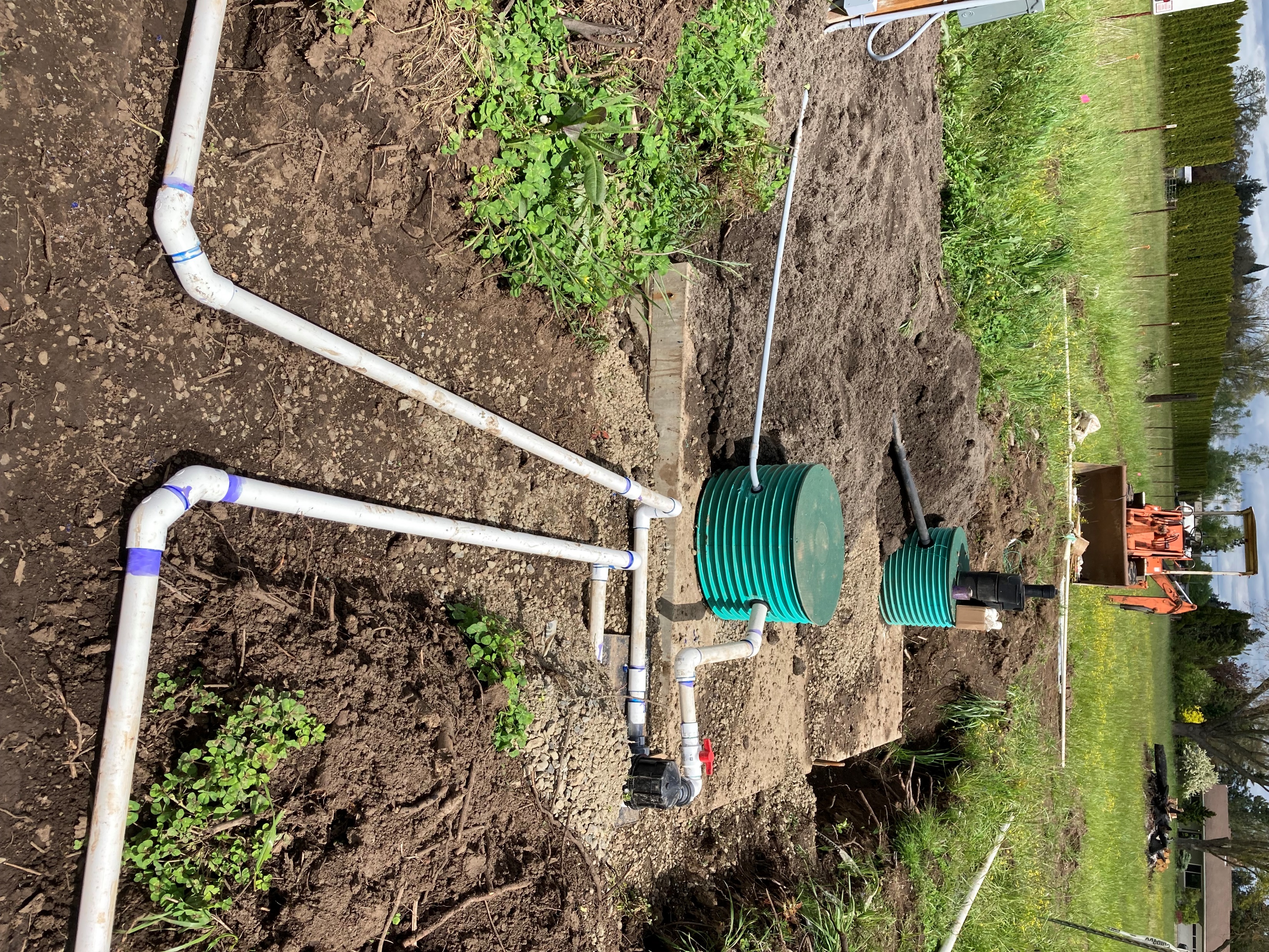 DEQ Onsite financial aid program
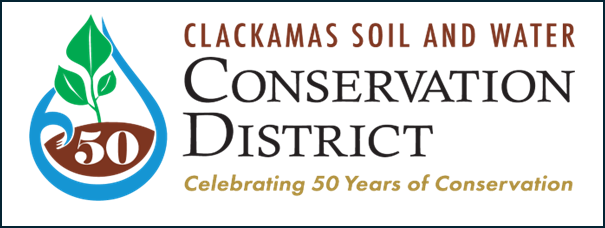 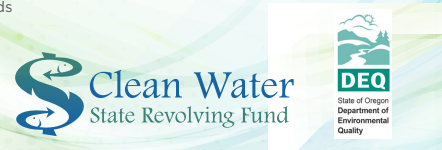 Below-market rate loans for planning, design and construction to help protect public health, restore natural areas and promotes economic development. 
As money is paid back into the state's revolving loan fund, DEQ makes new loans to other recipients for high priority, water quality activities allowing the funds to "revolve" at the state level over time.
Categories:  Point Source, Non-Point Source, Planning, and Local Community
Principle Forgiveness – up to 50% (ADD FACTORS -IUP)
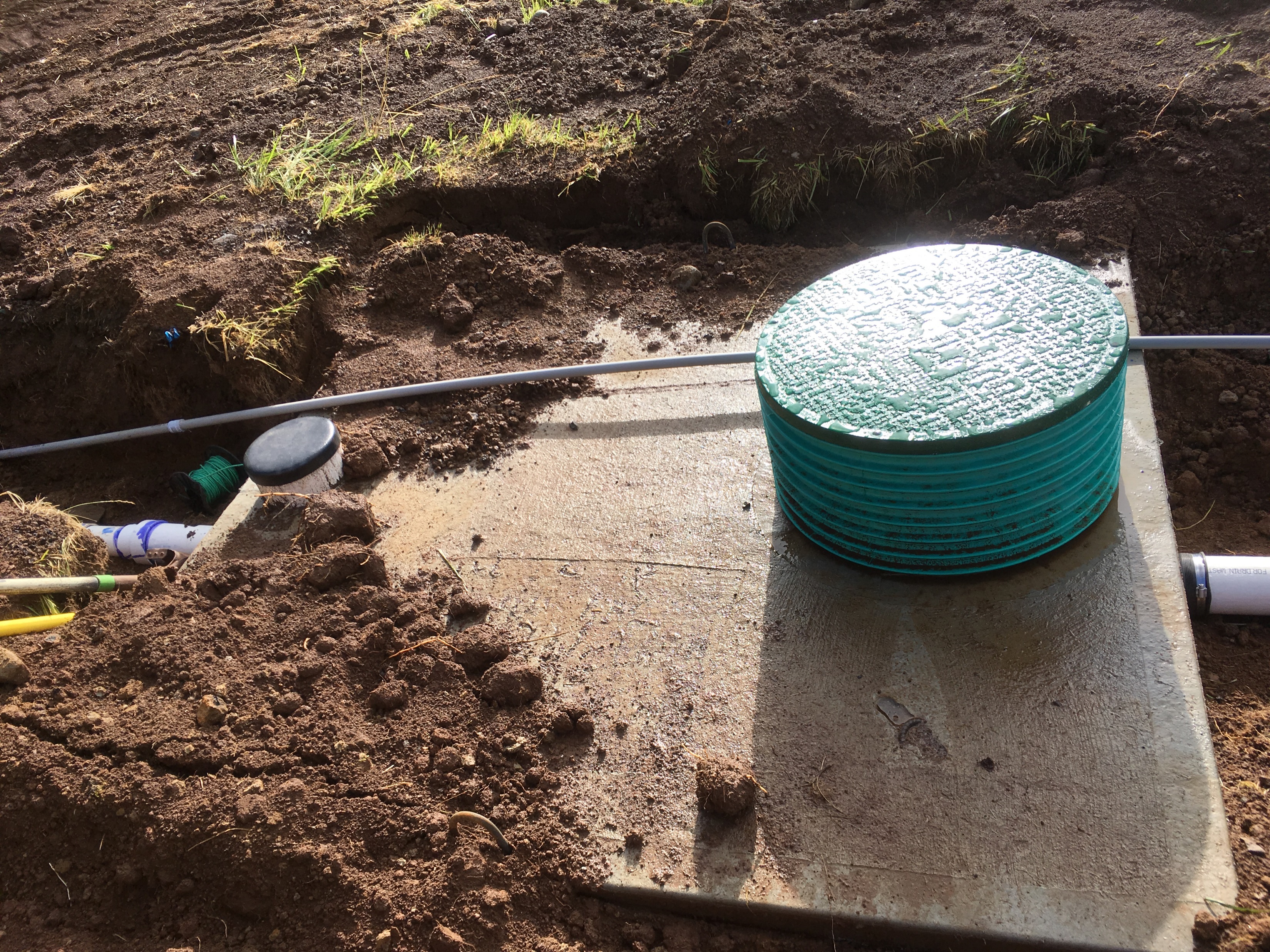 DEQ Cleanwater State Revolving Fund
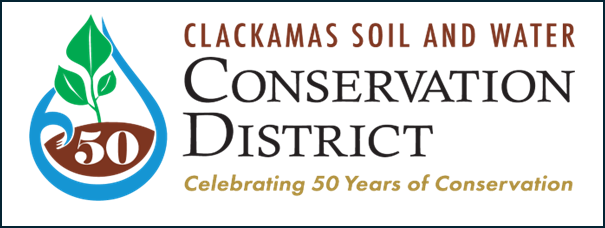 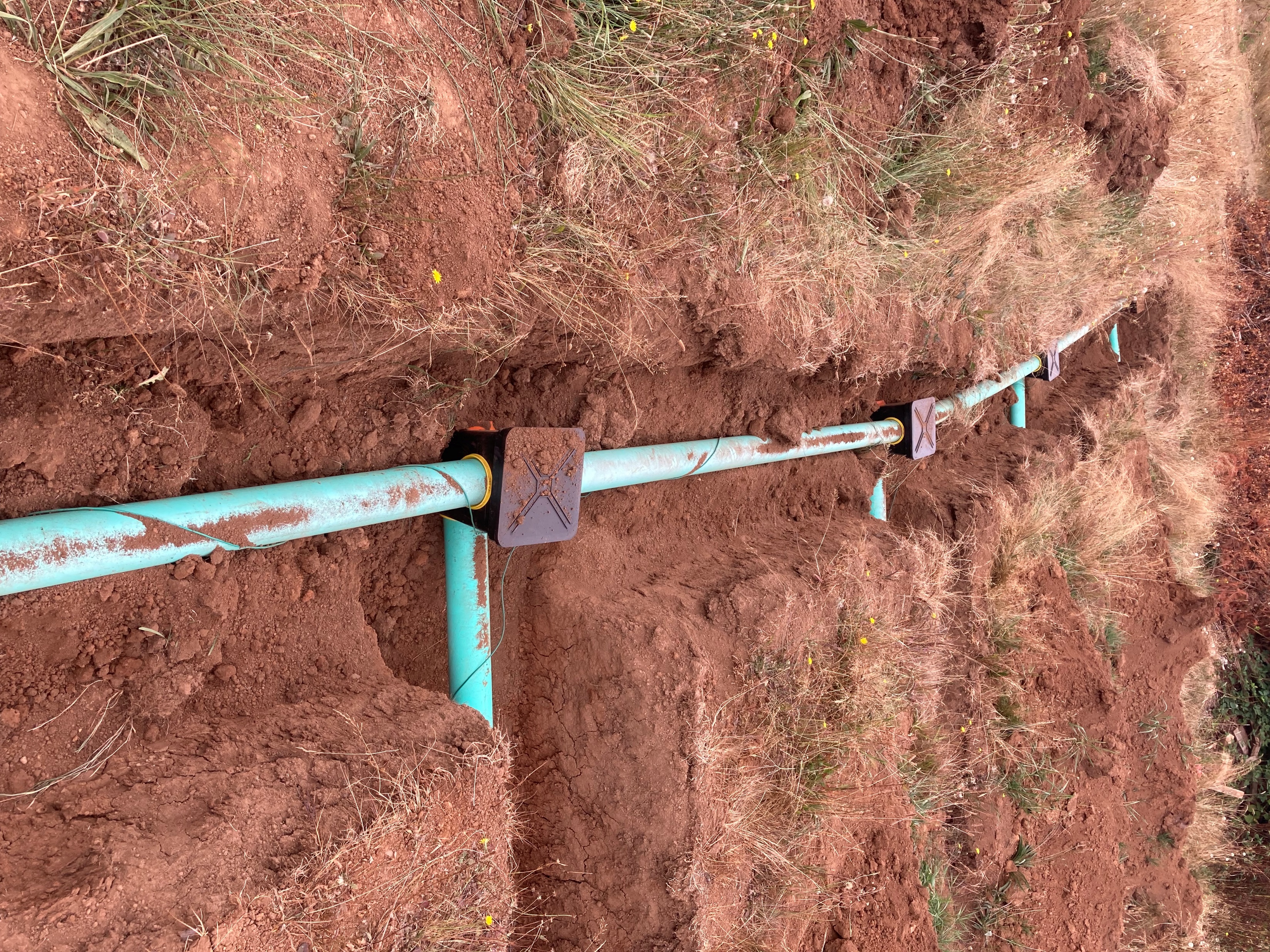 Three application cycles per year
Unique applications for each loan type (point source, non-point source, planning, local community, and community development)
Long agreement preparation
The CleanWater State Revolving Fund Application Process
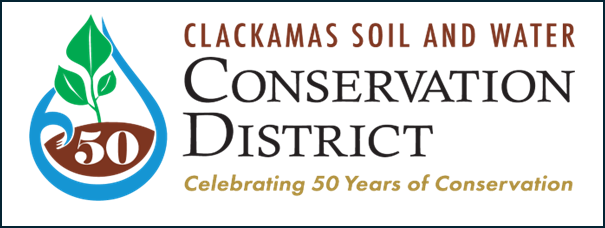 [Speaker Notes: We applied in April
We are still in contracting – we are allowed to spend funds back to our application submittal date]
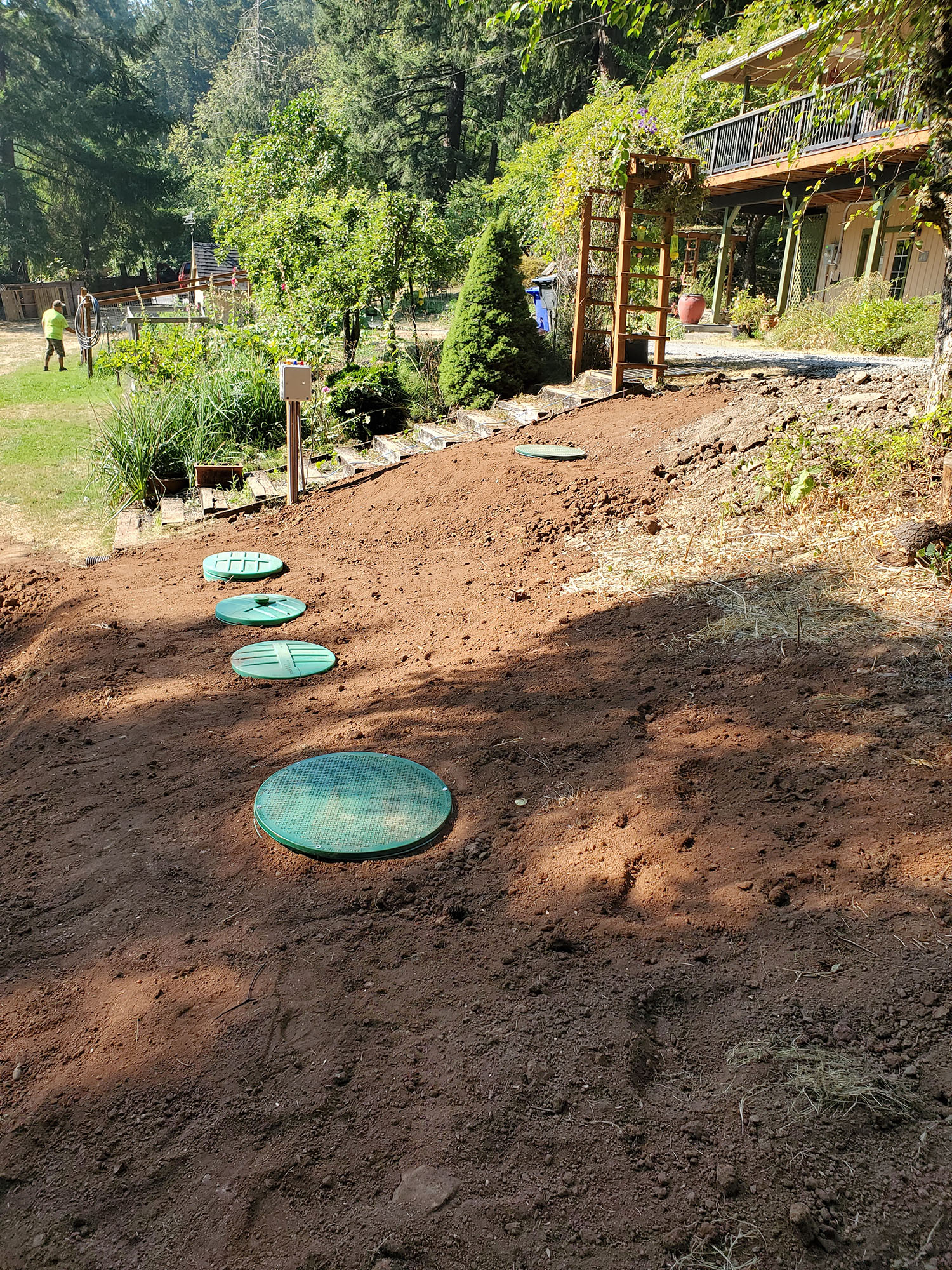 Reporting and payment requests throughout the active loan
DEQ approves and provides disbursements 
The loan closes
DEQ may award loan forgiveness
Borrower begins repayment – up to 10 years
Cleanwater State Revolving Fund Repayment
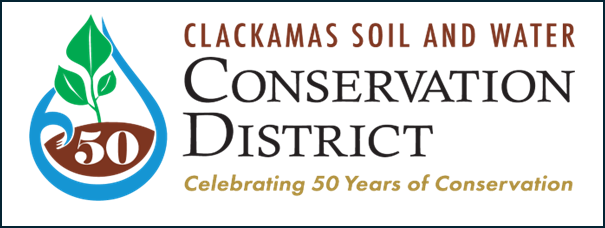 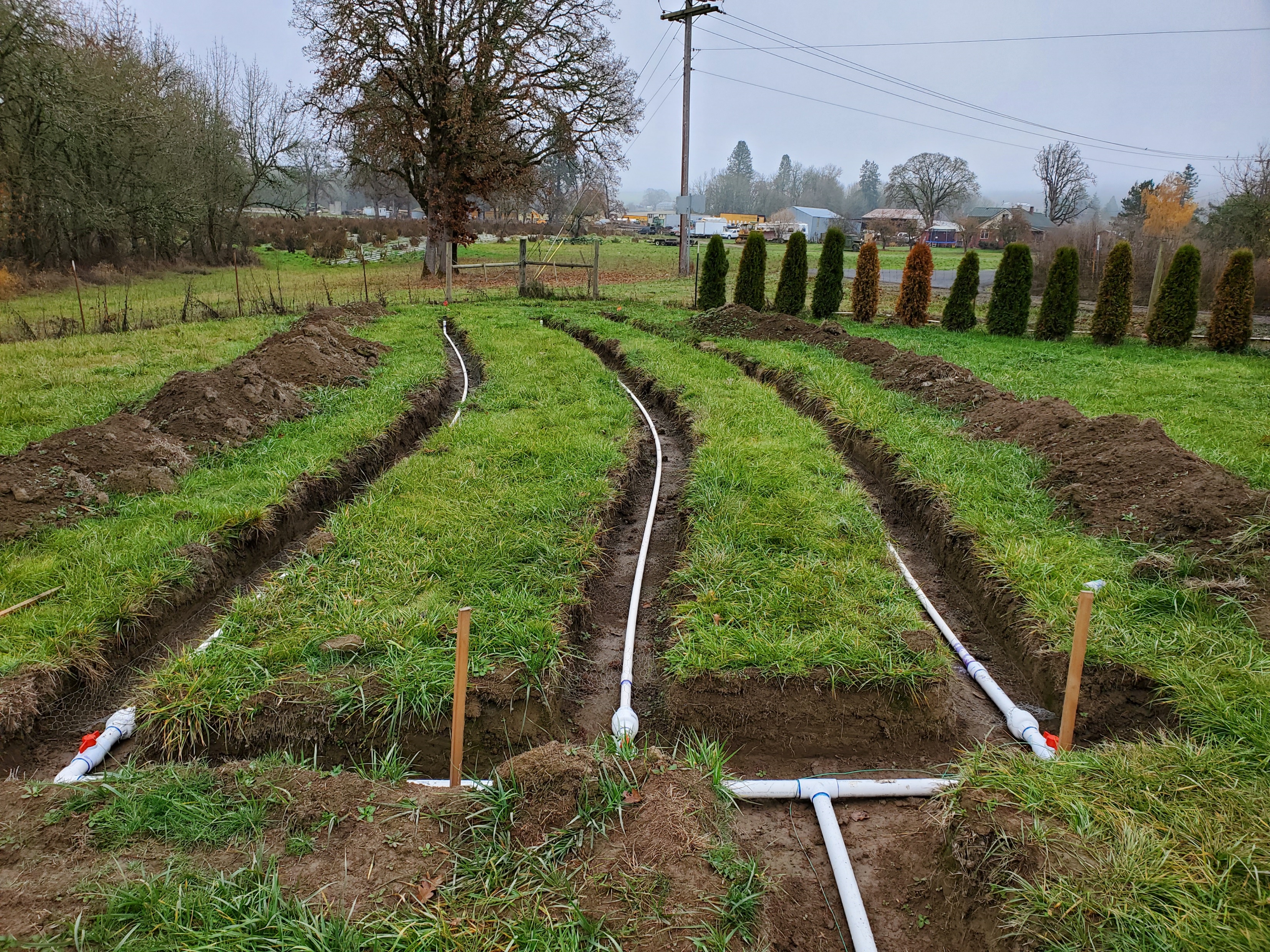 QUESTIONS
Heather Nielsen, RG, WWSConservation Investments Coordinator

Office: 503.210.6005
Cell: 971.825.2478
hnielsen@conservationdistrict.org
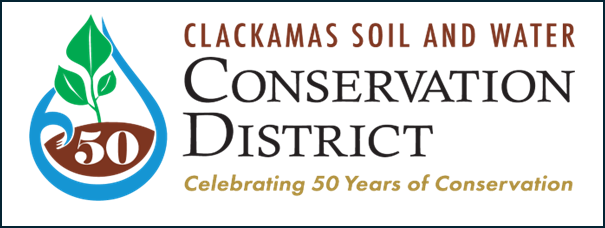